我的心，你要稱頌耶和華
Praise the Lord, O My Soul
126
我的心，你要稱頌耶和華

不可忘記祂的恩惠

祂赦免你一切過犯罪孽

醫治你疾病復原
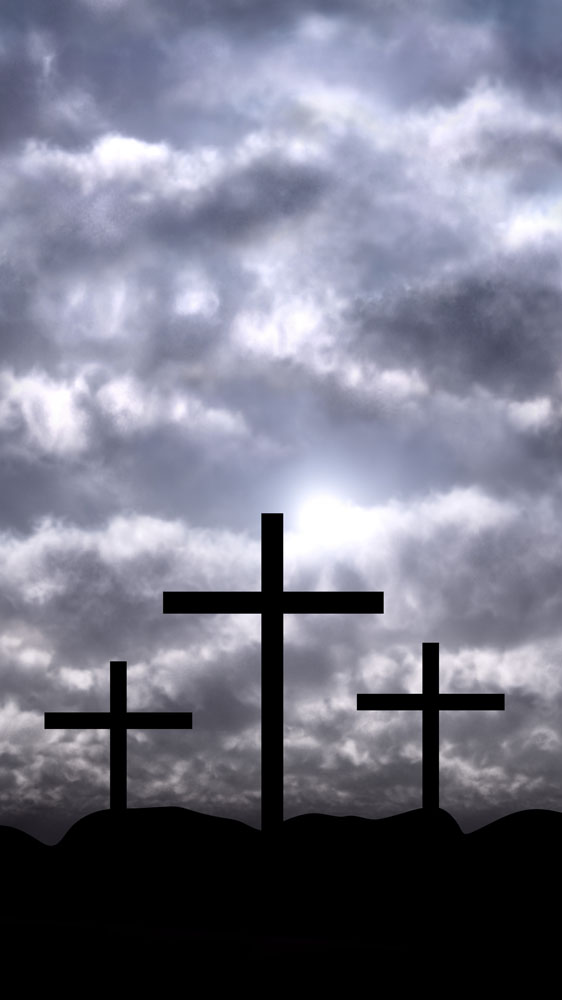 1/4
我的心，你要稱頌耶和華

不可忘記祂的恩惠

祂以仁愛慈悲為你冠冕

為受屈的人申冤
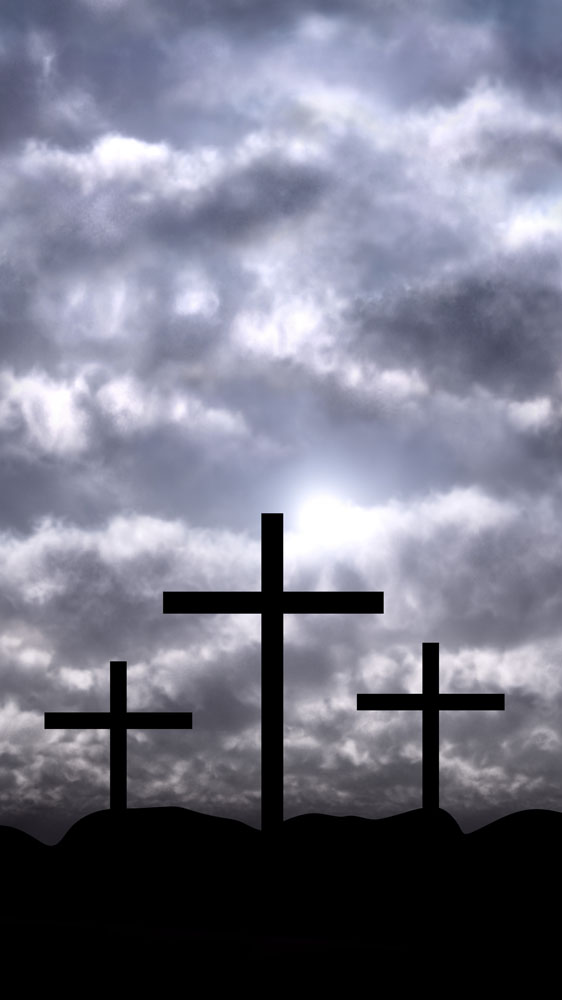 2/4
天離地有何等的高

祂的慈愛也何等的深

東離西有多麼的遠

祂使我的過犯也離我多遠
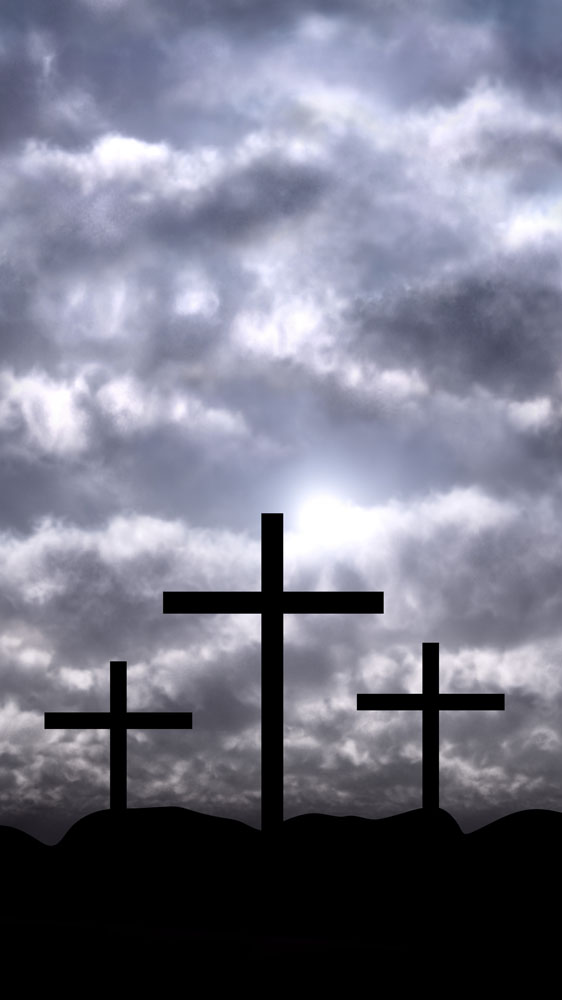 3/4
耶和華有憐憫的愛

且有豐盛無盡的恩典

從亙古直到永遠

耶和華，祂是我的神
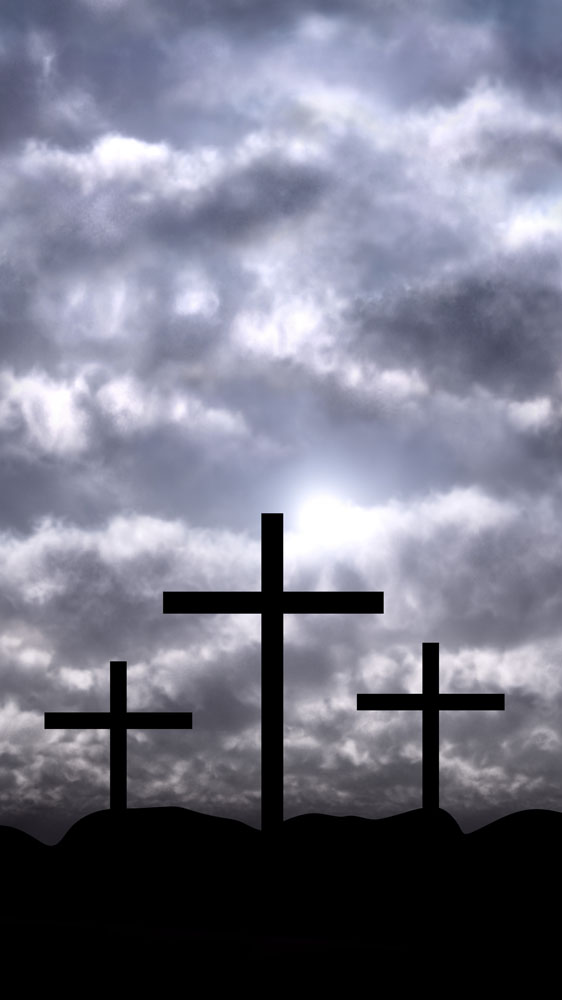 4/4